SCKCS Uppfödarträffar januari 2023
2023-01-16
2023-01-17
2023-01-18
2023-01-19
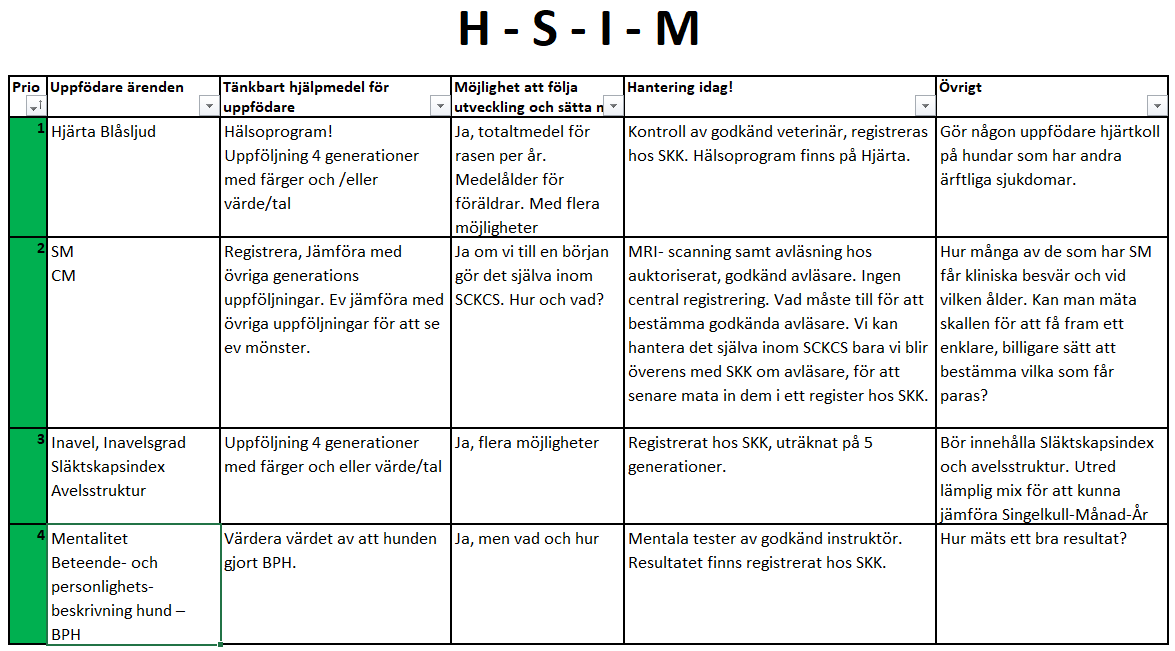 Normalfördelningskurva
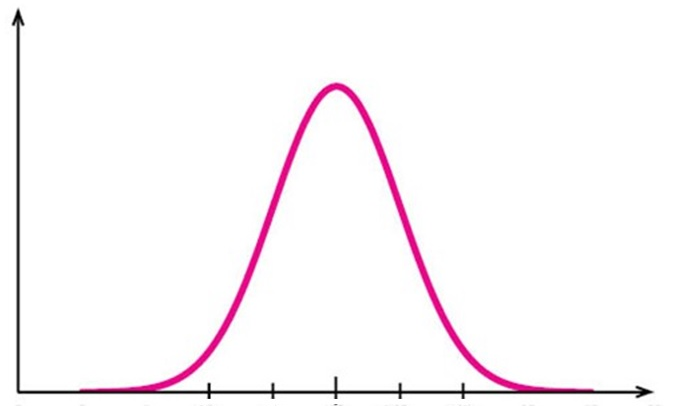 90 %
10 %
50 %
R Lundgren
R Lundgren
Hjärta
Inavel
Samma upplägg som tidigare vad gäller Gröna, Gula och Röda rutor.

Målsättningen är att värdera varje ruta för att kunna följa om vi får fler Gröna rutor framöver.

Exakt hur modellen ska se ut är inte klart, men önskvärt är att kunna följa utvecklingen månad för månad och år efter år.
Tik
Hane
R Lundgren
Konsekvensanalys MRI scanning SM
Möjlighet att införliva reglerna över hela landet
Vill valpköpare veta om hunden har SM om hunden inte har kliniskt besvär. (Tillgång på avelsdjur)
Tillgång till Scanningsmöjlighet för 1, 2 eller 3 ggr/hund
Ekonomiskt
Registreringsutveckling, tillgång på avelsdjur
Rekommendationer från SCKCS
Vad gör uppfödaren med hundar som inte är fria vid scanning
X 
X
X
Avelsrekommendationer i text och schemaScanning 3 ggr, före avelsdebut, 3-5år och efter 5årText hämtad från England
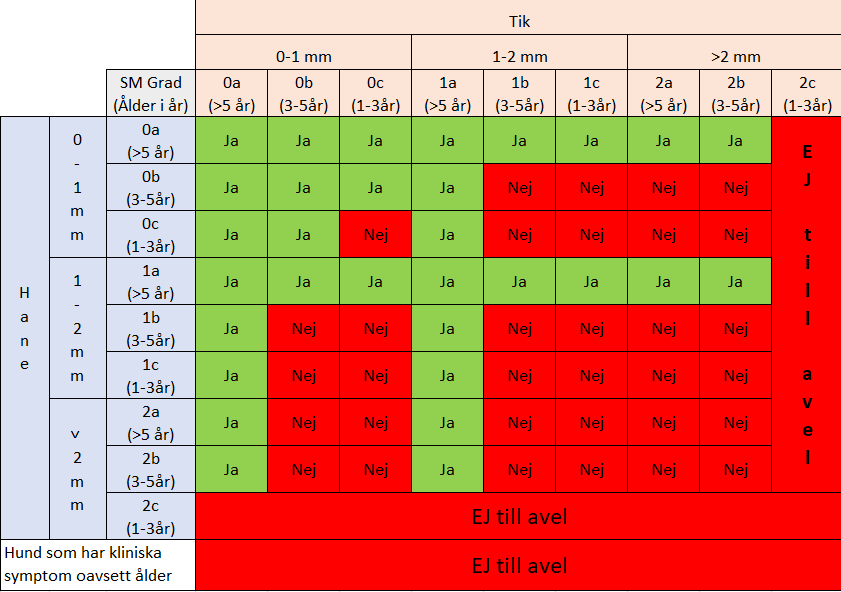 Avelsrekommendationer alternativScanning 2ggr alternativt 1 gång
2 gånger: 3-5år samt >5år                                                          1 gång efter 3år
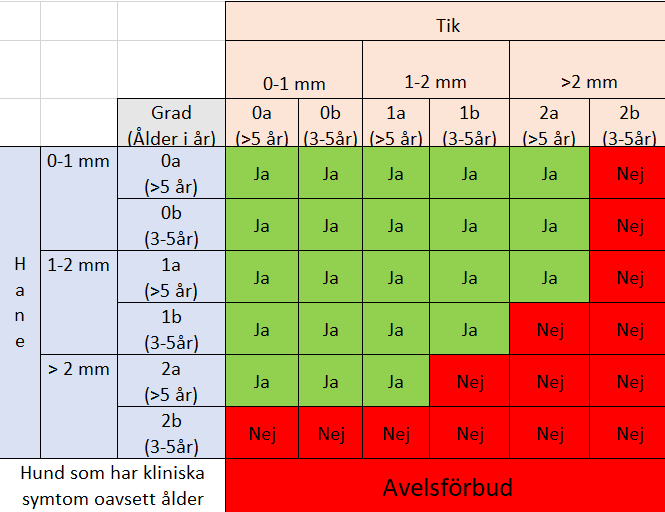 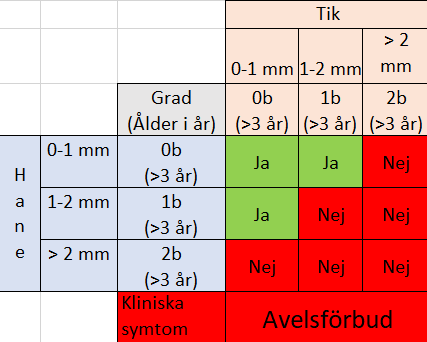 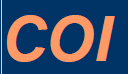 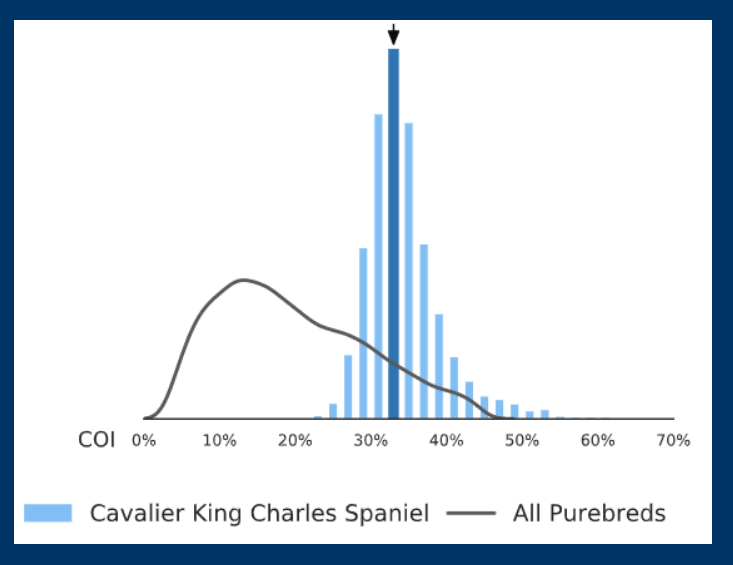 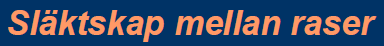 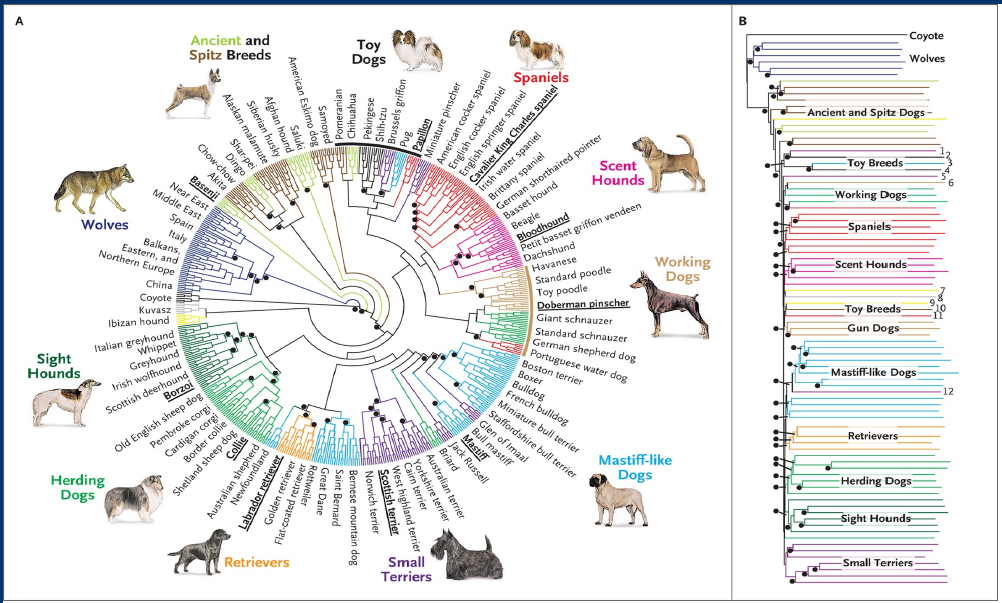 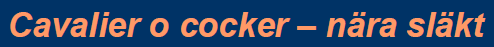 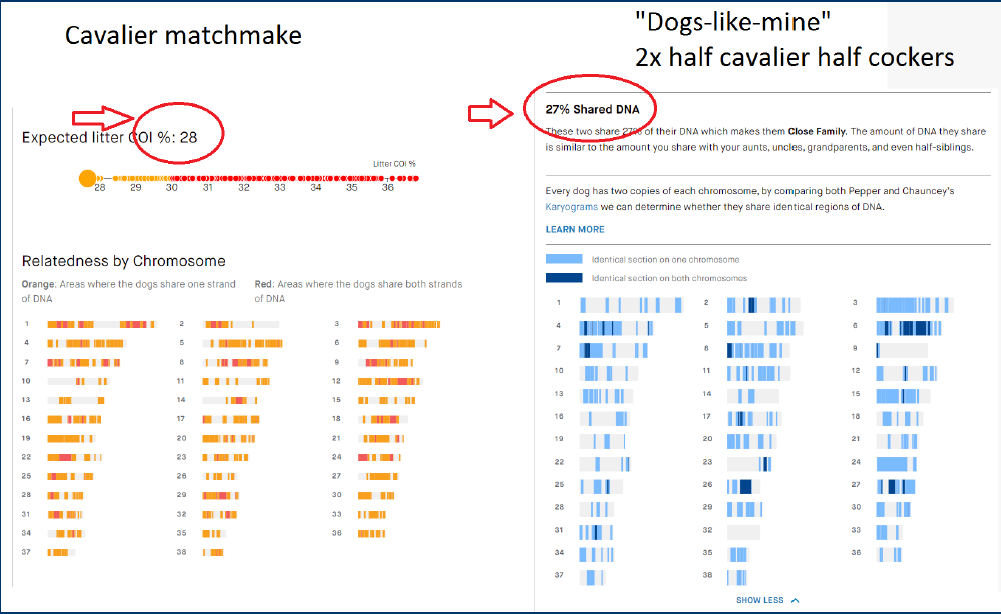 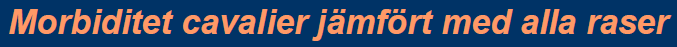 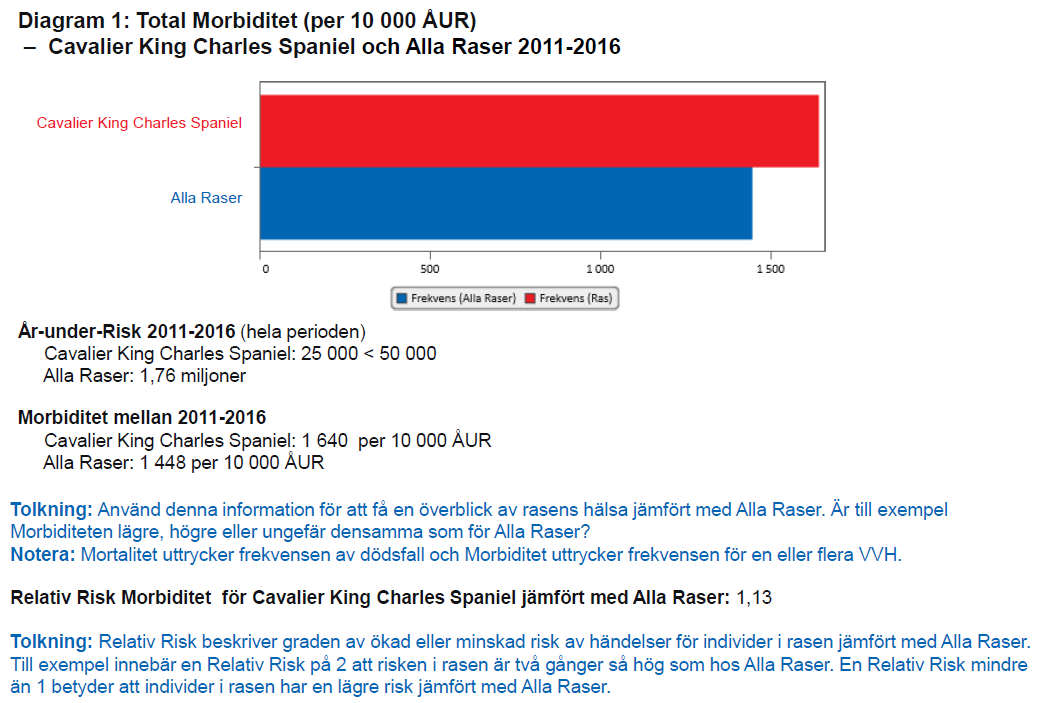 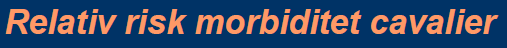 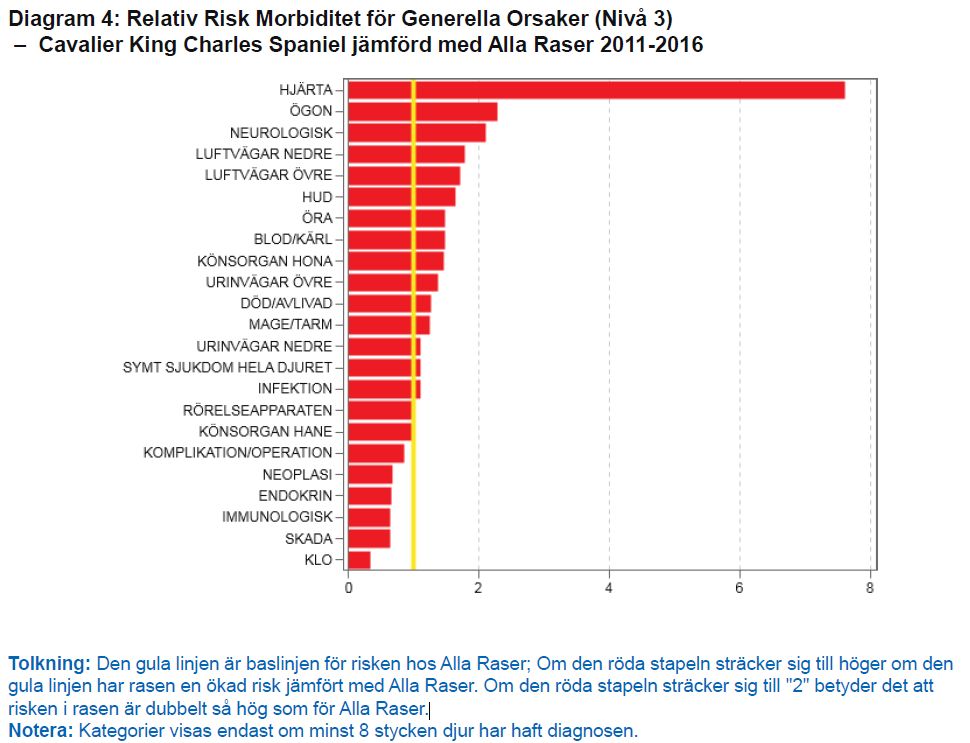 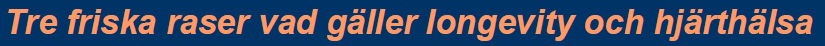 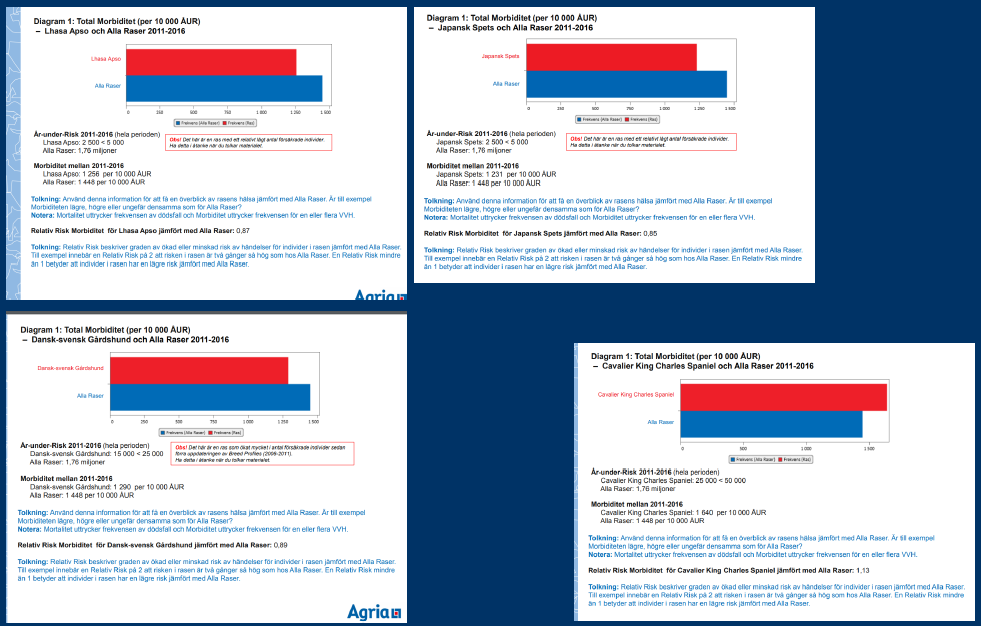 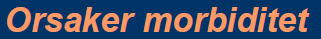 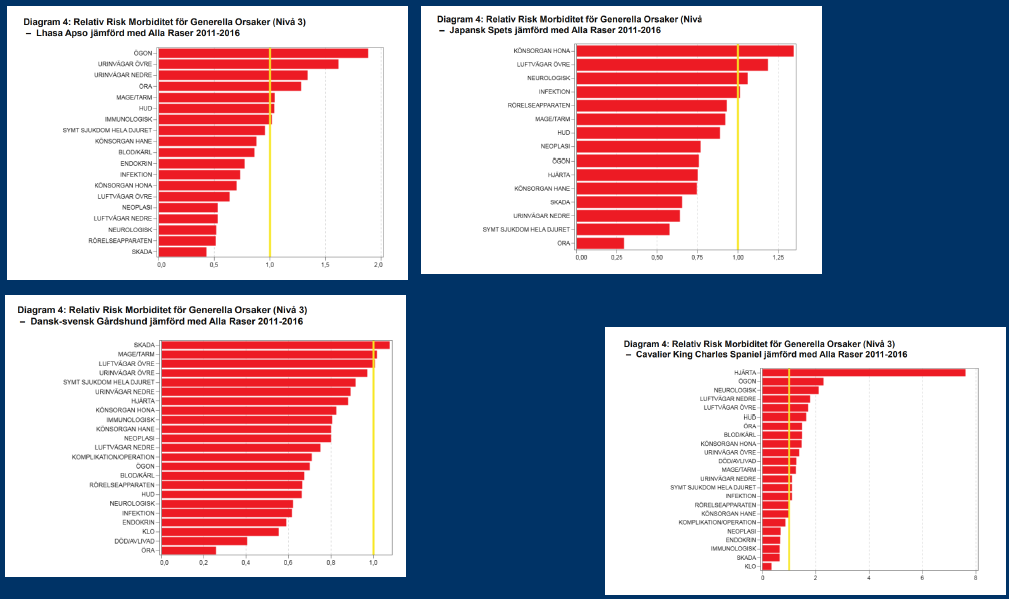 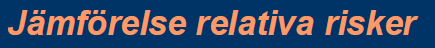 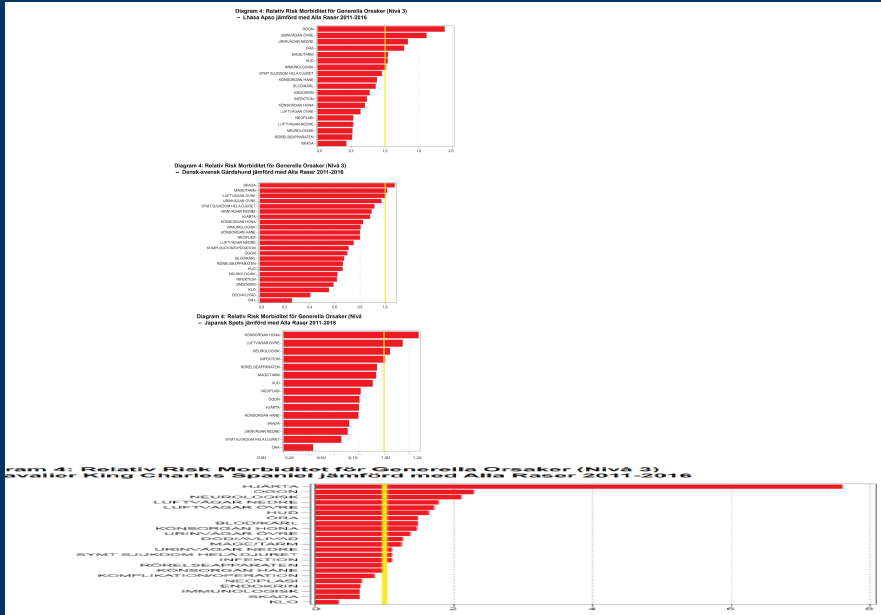 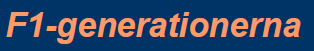 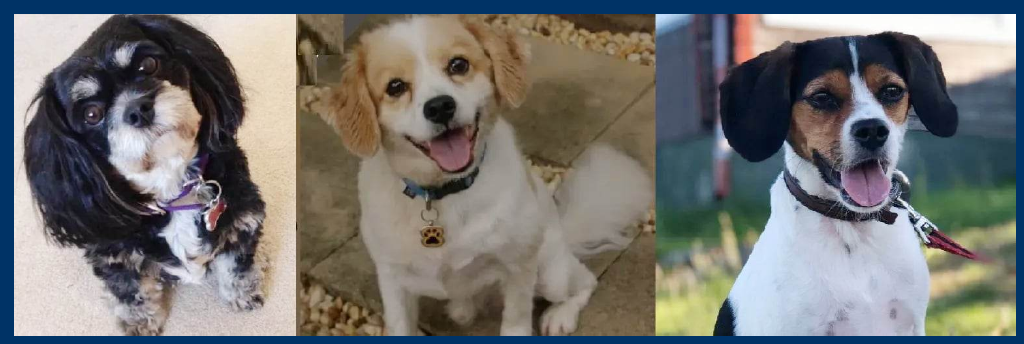 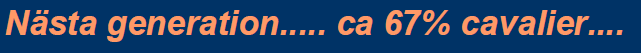 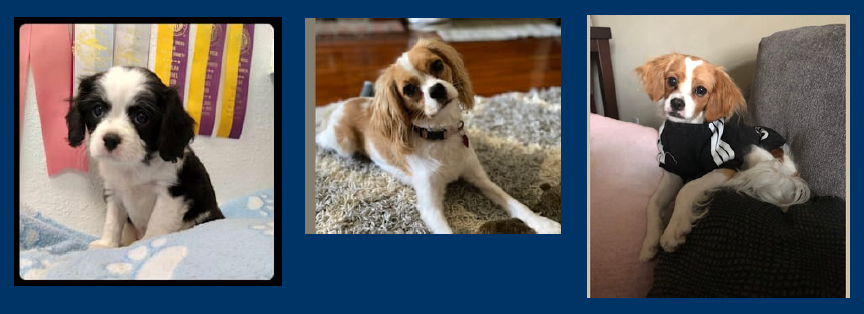